绽
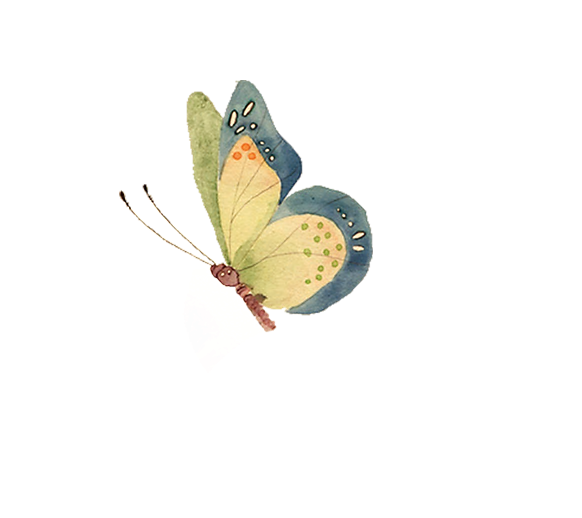 我们热爱音乐 / 关注娱乐 / 钟爱设计，
我们用更专业、更专注，
夏天热力邀请你各我们一起，
缔造感官世界中独一无二的完美设计.
绿色工作汇报通用模板
放
SUMMER
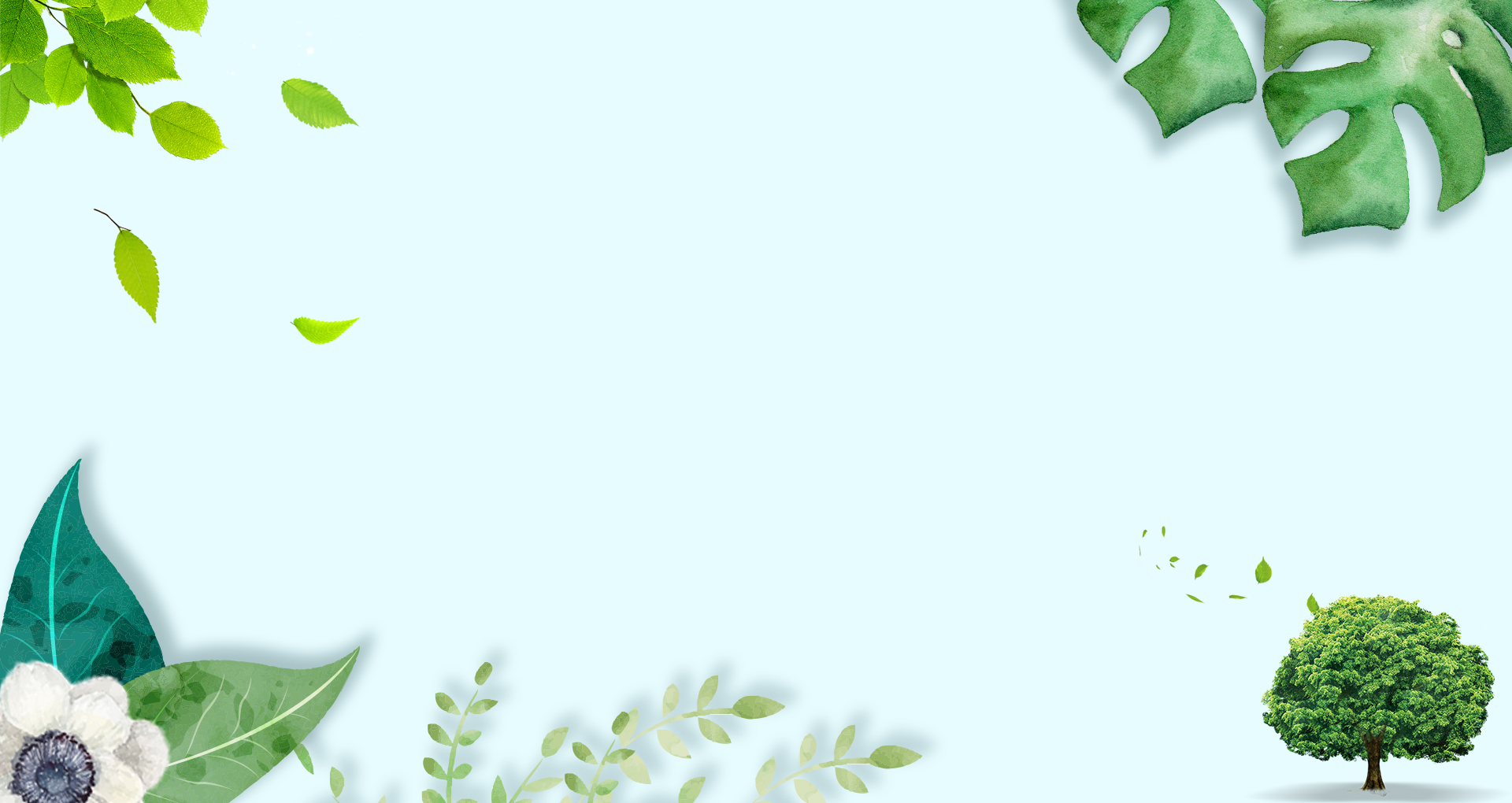 目录
DIRECTORY
01
02
03
04
单击此处添加文字模板
单击此处添加文字模板
单击此处添加文字模板
单击此处添加文字模板
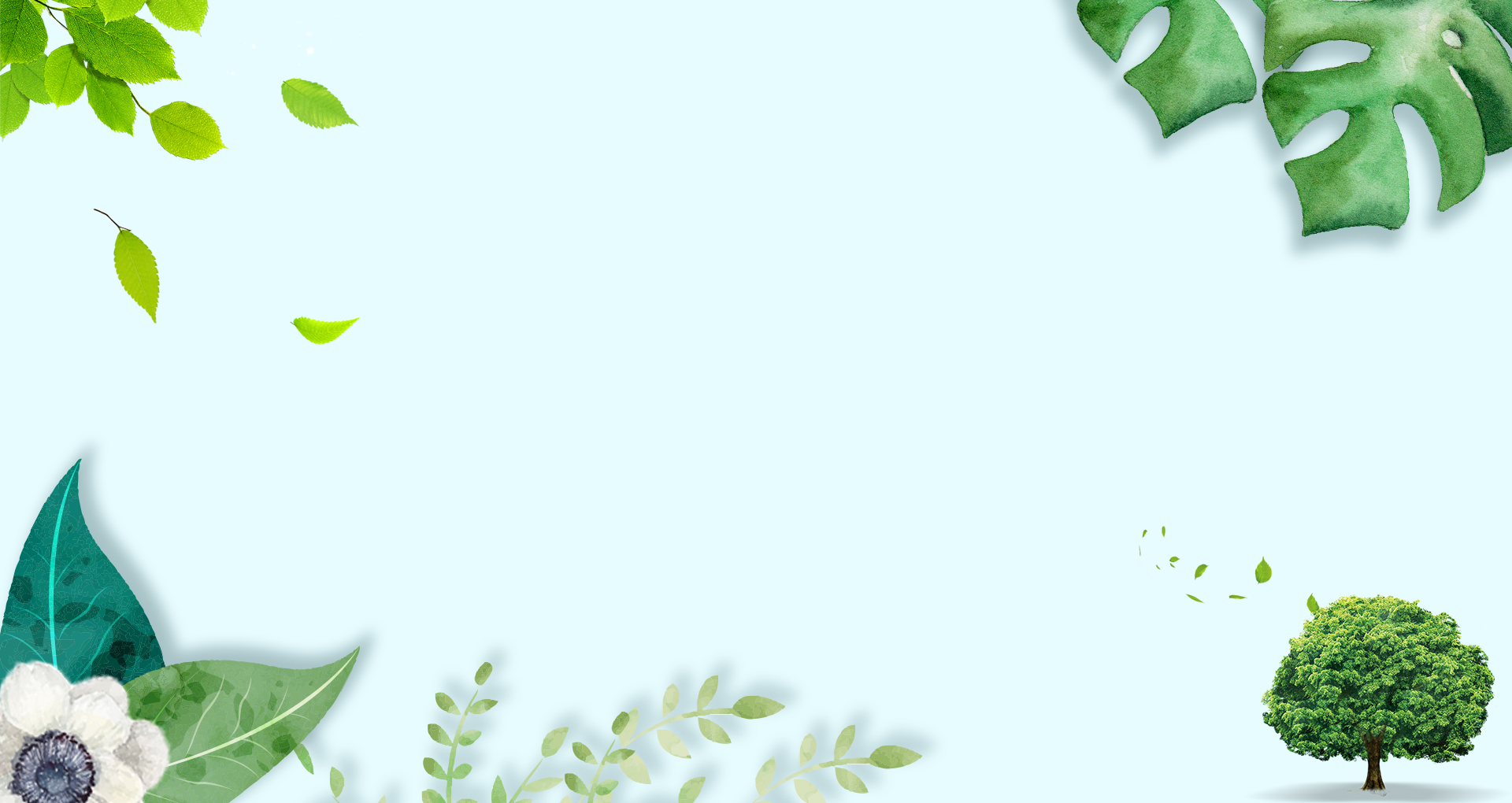 第一章
单击此处添加文字模板
点击加入标题文字
TEMPLATE
Click here to add  you to the  center of the  narrative thought Click here to
add   you to the center of the  narrative thought  Click here to add  you to
the center of the  narrative thought

Click here to add  you to the  center of the  narrative thought Click here to
add   you to the center of the  narrative thought  Click here to add  you to
the center of the  narrative thought
Click here to add  you to the  center of the  narrative thought Click here to
add   you to the center of the  narrative thought  Click here to add  you to
the center of the  narrative thought
add   you to the center of the  narrative thought  Click here to add  you to
the center of the  narrative thought
详写内容……点击输入本栏的具体文字，简明扼要的说明分项内容，此为概念图解，请根据具体内容酌情修改。
点击加入标题文字
Promotion
Lorem ipsum dolor sit amet, consectetur adipiscing elit. Nulla imperdiet volutpat dui at fermentum..
idea
Lorem ipsum dolor sit amet, consectetur adipiscing elit. Nulla imperdiet volutpat dui at fermentum..
media
Lorem ipsum dolor sit amet, consectetur adipiscing elit. Nulla imperdiet volutpat dui at fermentum..
communication
Lorem ipsum dolor sit amet, consectetur adipiscing elit. Nulla imperdiet volutpat dui at fermentum..
点击加入标题文字
1
请在此处输入详细的文字介绍信息和简介，表达图表的含义.表达图表的含义.
2
01
请在此处输入详细的文字介绍信息和简介，表达图表的含义.表达图表的含义.
3
请在此处输入详细的文字介绍信息和简介，表达图表的含义.表达图表的含义.
04
02
4
请在此处输入详细的文字介绍信息和简介，表达图表的含义.表达图表的含义.
03
点击加入标题文字
01
02
03
04
编辑文字
编辑文字
编辑文字
编辑文字
单击此处添加您的编辑文字标题您的团队名称您的公司名称
单击此处添加您的编辑文字标题您的团队名称您的公司名称
单击此处添加您的编辑文字标题您的团队名称您的公司名称
单击此处添加您的编辑文字标题您的团队名称您的公司名称
点击加入标题文字
请替换文字内容
请替换文字内容
请替换文字内容
请替换文字内容
Please replace text, click add relevant headline, modify the text content, also can copy your content to this directly.
Please replace text, click add relevant headline, modify the text content, also can copy your content to this directly.
Please replace text, click add relevant headline, modify the text content, also can copy your content to this directly.
Please replace text, click add relevant headline, modify the text content, also can copy your content to this directly.
Sales Up
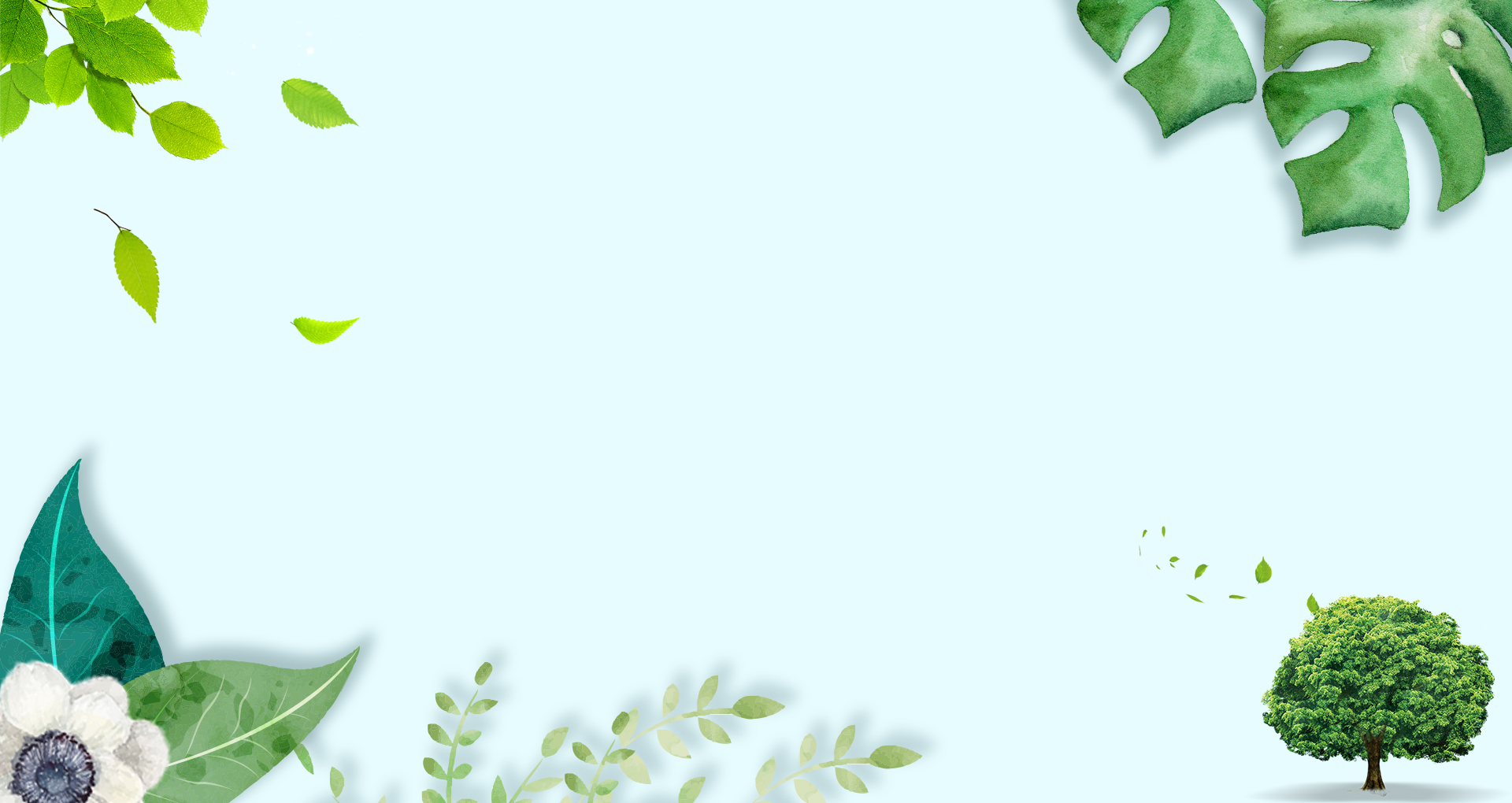 第二章
单击此处添加文字模板
点击加入标题文字
此处添加详细文本描述，建议与标题相关并符合整体语言风格，语言描述尽量简洁生动。尽量将每页幻灯片的字数控制在  200字以内
此处添加详细文本描述，建议与标题相关并符合整体语言风格，语言描述尽量简洁生动。尽量将每页幻灯片的字数控制在  200字以内
点击加入标题文字
请替换文字内容
请替换文字内容
02
01
Please replace text, click add relevant headline, modify the text content, also can copy your content to this directly.
Please replace text, click add relevant headline, modify the text content, also can copy your content to this directly.
请替换文字内容
请替换文字内容
03
06
Please replace text, click add relevant headline, modify the text content, also can copy your content to this directly.
Please replace text, click add relevant headline, modify the text content, also can copy your content to this directly.
05
04
请替换文字内容
请替换文字内容
Please replace text, click add relevant headline, modify the text content, also can copy your content to this directly.
Please replace text, click add relevant headline, modify the text content, also can copy your content to this directly.
点击加入标题文字
文字内容
文字内容
01
点击添加文字说明
点击添加文字说明
02
点击添加文字说明
点击添加文字说明
点击添加文字说明
点击添加文字说明
03
文字内容
文字内容
04
点击添加文字说明
点击添加文字说明
点击加入标题文字
请替换文字内容
1
请在此处输入详细的文字介绍信息和简介，表达图表的含义.表达图表的含义.
2
请在此处输入详细的文字介绍信息和简介，表达图表的含义.表达图表的含义.
请替换文字内容
3
请在此处输入详细的文字介绍信息和简介，表达图表的含义.表达图表的含义.
请替换文字内容
点击加入标题文字
75%
点击输入本栏的具体文字，简明扼要的说明分项内容，此为概念图解，请根据您的具体内容酌情修改
65%
点击输入本栏的具体文字，简明扼要的说明分项内容，此为概念图解，请根据您的具体内容酌情修改
55%
点击输入本栏的具体文字，简明扼要的说明分项内容，此为概念图解，请根据您的具体内容酌情修改
第三章
单击此处添加文字模板
点击加入标题文字
标题
点击添加内容
点击添加内容
点击添加内容
ADD YOUR TITLE
ADD ADD ADD 添加副标题
标题数字等都可以通过点击和重新输入进行更改，顶部“开始”面板中可以对字体、字号、颜色、行距等进行修改。建议正文12号字，1.3倍字间距。
标题
点击添加内容
点击添加内容
点击添加内容
点击此处添加文本

标题数字等都可以通过点击和重新输入进行更改，顶部“开始”面板中可以对字体、字号、颜色、行距等进行修改。建议正文14号字，1.3倍字间距。标题数字等都可以通过点击和重新输入进行更改.
点击加入标题文字
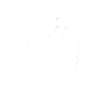 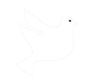 TEXT
HERE
Set Goals
Lorem Ipsum has two main data statistical this methodologies important Data analysis which summarizes data. sed an graecie.
Use ATM
Lorem Ipsum has two main data statistical this methodologies important Data analysis which summarizes data. sed an graecie.
Plan Withdrawals
Lorem Ipsum has two main data statistical this methodologies important Data analysis which summarizes data. sed an graecie
Be Smart
Lorem Ipsum has two main data statistical this methodologies important Data analysis which summarizes data. sed an graecie.
点击加入标题文字
You will not believe all of the elements in this slide are all editable without reducing the quality, unlimited color, and unlimited size, none of which use jpg or png. pure vector of powerpoint.
 I am alone, and feel the charm of existence in this spot, which was created for the bliss
TOPIC HEADER HERE
We have many PowerPoint templates that has been specifically designed to help anyone that is stepping into the world of PowerPoint for the very first time.
点击加入标题文字
关键
关键
关键
关键
单击编辑标题
单击编辑标题
单击编辑标题
单击编辑标题
单击此处可编辑内容，根据您的需要自由拉伸文本框大小
单击此处可编辑内容，根据您的需要自由拉伸文本框大小
单击此处可编辑内容，根据您的需要自由拉伸文本框大小
单击此处可编辑内容，根据您的需要自由拉伸文本框大小
第四章
单击此处添加文字模板
点击加入标题文字
标题
25%
标题
50%
标题
75%
您的内容打在这里，或者通过复制您的文本后，在此框中选择粘贴，并选择只保留文字。您的内容打在这里，或者通过复制您的文本后，在此框中选择粘贴，并选择只保留文字。
点击加入标题文字
请替换文字内容
Please replace text, click add relevant headline, modify the text content, also can copy your content to this directly.
请替换文字内容
请替换文字内容
请替换文字内容
Please replace text, click add relevant headline, modify the text content, also can copy your content to this directly.
Please replace text, click add relevant headline, modify the text content, also can copy your content to this directly.
Please replace text, click add relevant headline, modify the text content, also can copy your content to this directly.
点击加入标题文字
Branding
Nullam eu tempor purus. Nunc a leo magna, consequat risus.
90%
80%
Realitionship
Nullam eu tempor purus. Nunc a leo magna, consequat risus.
25%
Print Media
Nullam eu tempor purus. Nunc a leo magna, consequat risus.
Hint
Nullam eu tempor purus. Nunc a leo magna, consequat risus.
42%
点击加入标题文字
03
01
02
编辑标题致力于专业PPT模板的发布，课件及汇报PPT的美化
编辑标题致力于专业PPT模板的发布，课件及汇报PPT的美化
编辑标题致力于专业PPT模板的发布，课件及汇报PPT的美化
单击输入关键词
单击输入关键词
单击输入关键词
我们热爱音乐 / 关注娱乐 / 钟爱设计，
我们用更专业、更专注，
夏天热力邀请你各我们一起，
缔造感官世界中独一无二的完美设计.
绿色工作汇报通用模板
谢谢
观看
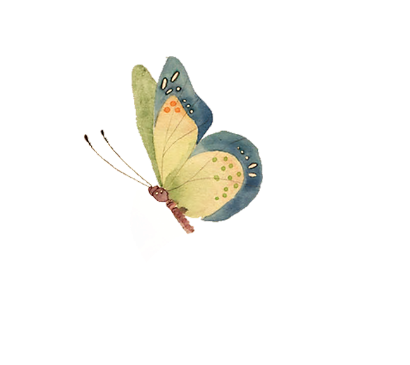 使用字体
字体名称
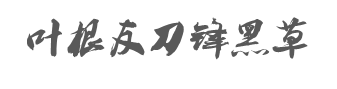 1
下载地址
http://www.youyedoc.com/article/2017/3632.html